Talleres integrados III.Diagnóstico a primera vista
Aprobado por Dra. Soler
Paula Mª Urbán Garbayo (nº exp: 2263)
Servicio de neumología- HGUE
Curso 2019-2020
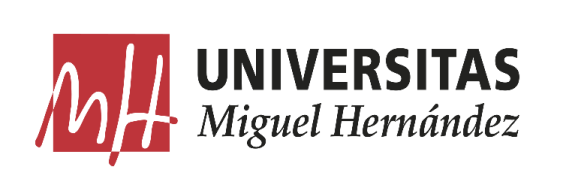 PRESENTACIÓN DEL CASO
Varón de 47 años que acude a urgencias por fiebre (hasta 39 ºC), tos seca, artralgias, náuseas y cefalea de 13 días de evolución. Madre ha presentado cuadro similar.
Exploración: Afebril. TA 115/70 Sat O2 94% con VMAX al 50%. AP: crepitantes bibasales y en tercio medio izquierdo. Resto exploración normal.
ASO a destacar: 6000 leucocitos /µL, Procalcitonia 27 ng/mL, PCR 101,5 mg/L
Gasometría: pH 7,5 pCO2 26,7 pO2 58 bicarbonato 21,5 mmol/L
Frotis nasofaríngeo: PCR Gripe A +
Ag Legionella y neumococo –
Esputo y hemocultivo (x2) -
Rx Tórax PA
DIAGNÓSTICO
Infiltrados intersticio alveolares bilaterales de predominio izquierdo. Senos costofrénicos libres

Dx: NEUMONÍA BILATERAL de presentación atípica. Aunque no se ha podido demostrar por cultivos probable etiología bacteriana asociada a gripe.
TTO: Oseltamivir + ceftiaxona+ levofloxacino